Forberedende ungdomsuddannelse – FGU
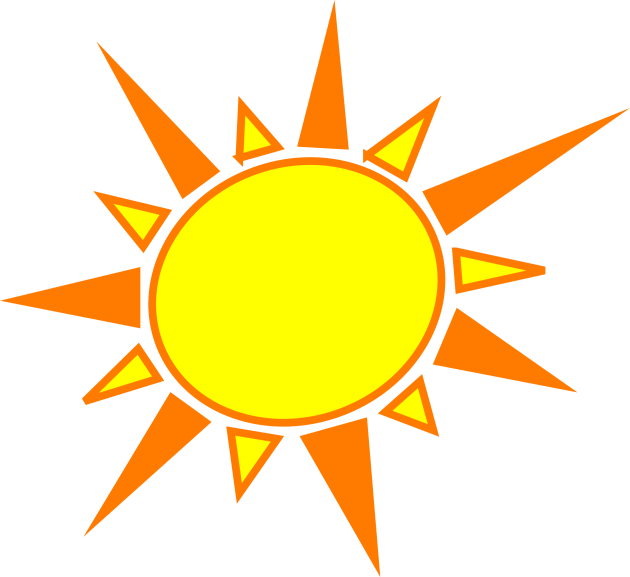 Bedre veje til en ungdomsuddannelse – anbefalinger til regeringen, februar 2017 (ekspertgruppen)
Tro på dig selv – det gør vi. Reform af de forberedende tilbud, maj 2017 (regeringen)
Aftalen om bedre veje til uddannelse eller job, 13. oktober 2017 (regeringen (Venstre, Liberal Alliance og Det Konservative Folkeparti), Dansk Folkeparti, Socialdemokratiet, Socialistisk Folkeparti og de radikale Venstre) senere tiltrådt af Alternativet og Enhedslisten
Gennemgang af aftalen
En ny uddannelsespolitisk målsætning (kort)
En sammenhængende kommunal ungeindsats (i hovedtræk)
En ny Forberedende Grunduddannelse (FGU) 
FOKUS: Målgruppe, indhold, varighed, forløb, prøver…
FOKUS: Skoler, økonomi (tilskud, taxameter), forsørgelse
FOKUS: Kompetenceløft til medarbejdere og ledere
Oprettelse af FGU
Aftalens hovedindhold
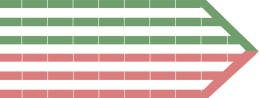 En ny uddannelsespolitisk målsætning



En sammenhængende kommunal ungeindsats



En ny Forberedende Grunduddannelse
En ny uddannelsespolitisk målsætning
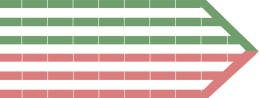 Alle 25-årige skal have gennemført en uddannelse, være i uddannelse eller være i beskæftigelse.
I 2030 skal mindst 90 pct. af de 25-årige have gennemført en ungdomsuddannelse
83 pct.
85 pct.
90 pct.
I 2030 skal andelen af unge op til 25 år, som ikke har tilknytning til uddannelse eller arbejdsmarkedet, være halveret
48.000
38.000
24.000
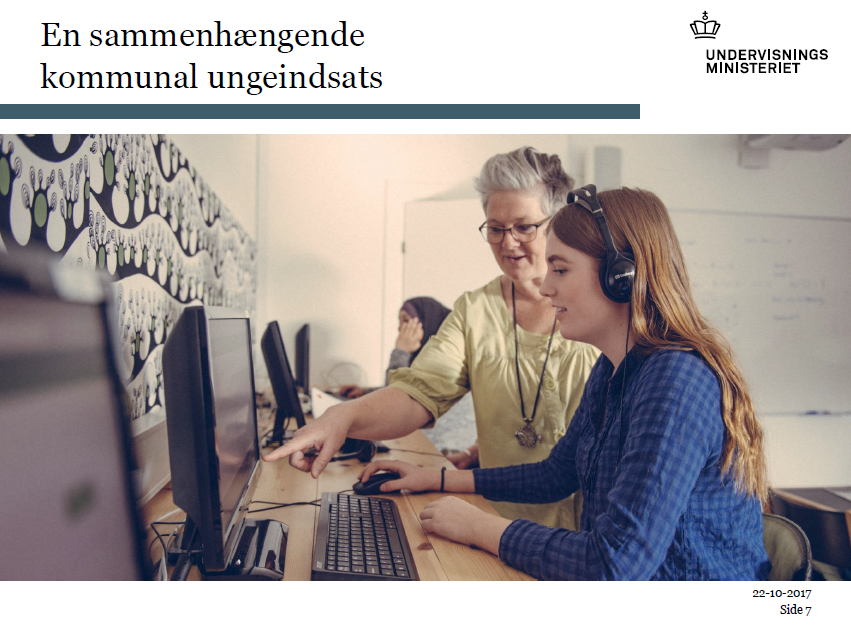 En sammenhængende kommunal ungeindsats
Uddannelsesplan
Kommunernes ansvar
Gør alle unge parate til at gennemføre en ungdomsuddannelse eller komme i beskæftigelse
Koordinér den samlede ungeindsats i den enkelte kommune på tværs af uddannelses-, beskæftigelses- og socialindsatsen
Målgruppevurdering
Opfølgendeindsats
Socialindsats
Kontaktperson
Uddannelsesvejledning
PPR
Jobvejledning
Misbrugsindsats
Data
Praktikpladsopsøgning
17-09-2018
Side 6
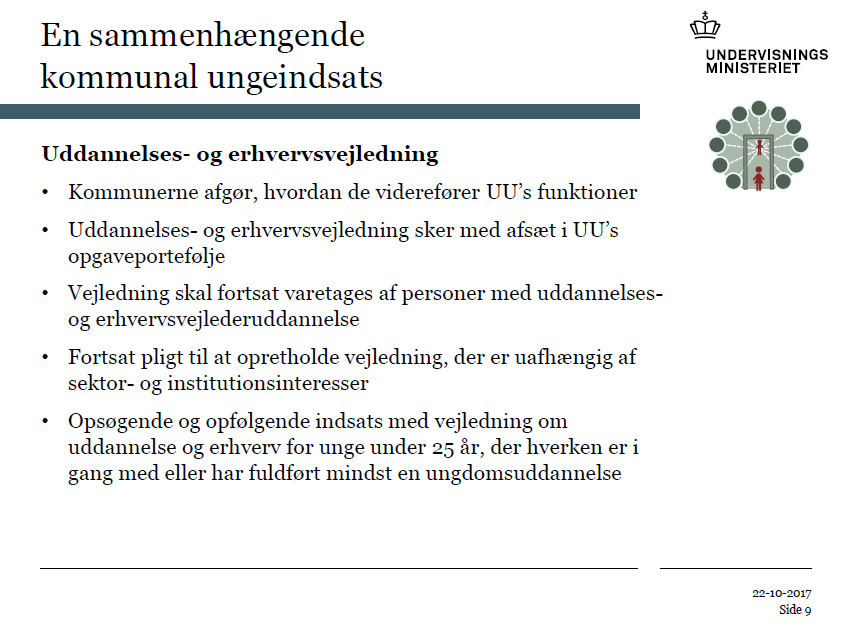 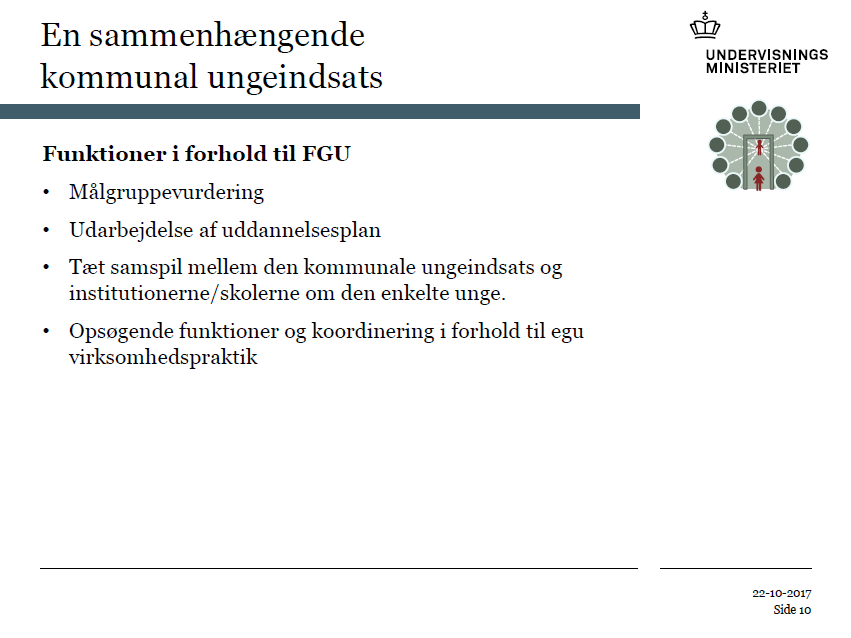 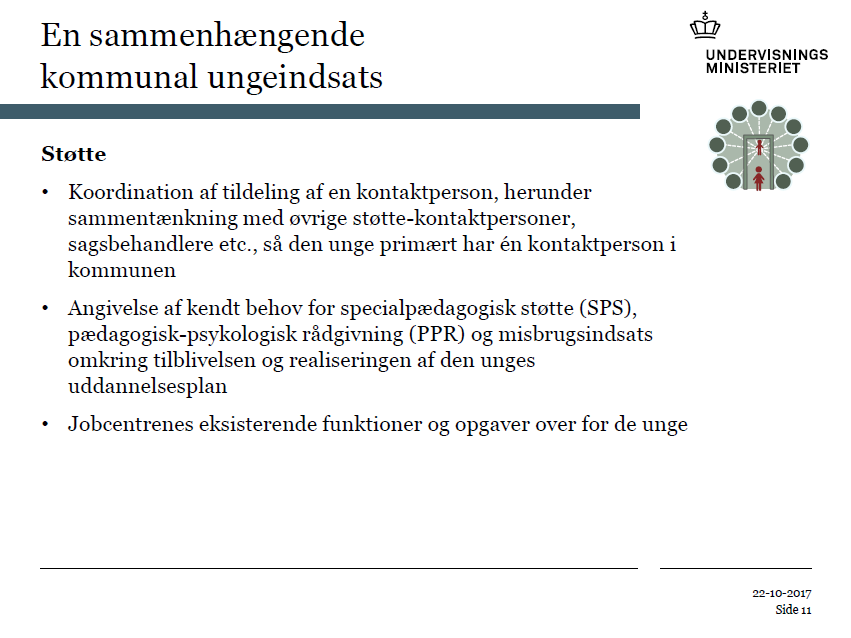 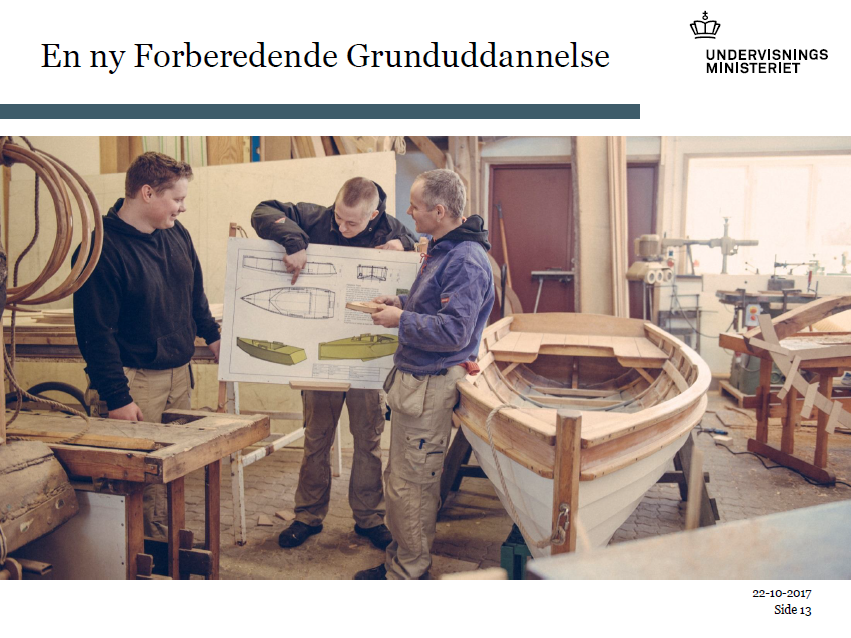 FOKUS: Målgruppe, indhold, varighed, forløb, prøver…
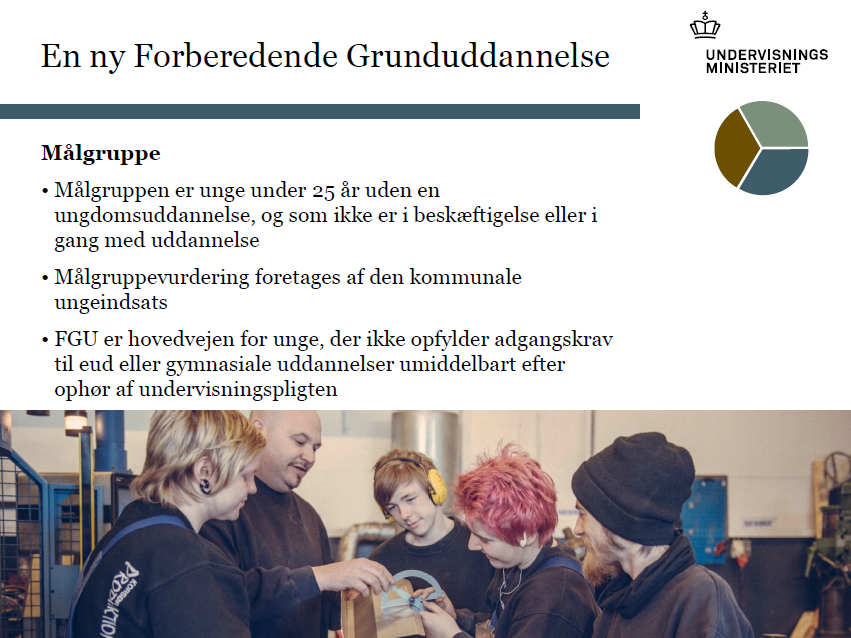 Basis
Opbygning af FGU
Basis
Afsøgningsforløb
Almengrunduddannelse2/3 teori - 1/3 praksis
Erhvervs-grunduddannelse2/3 praktik - 1/3 skole
Produktions-grunduddannelse2/3 produktion - 1/3 teori
Undervisningensniveauer
Undervisningens organisering
Undervisningensniveauer
Almene fag
Faglige temaer
D-niveauE-niveauG-niveau
FGU3-niveauFGU2-niveauFGU1-niveau
Intro-niveau
Intro-niveau
Side 12
Faglige temaer
Kontor, handel og forretningsservice
Handel og kundeservice
Turisme, kultur og fritid
Musisk og kunstnerisk produktion
Fødevarer, jordbrug og oplevelser
Mad og ernæring
Miljø og genbrug
Jordbrug, skovbrug og fiskeri
Omsorg, sundhed og pædagogik
Omsorg og sundhed

Teknologi, byggeri og transport
Byg, bolig og anlæg
Kommunikation og medier
Motor og mekanik
Service og transport
Industri (plast, metal mm.)
Kategoriseringen refererer til erhvervsuddannelsernes fire hovedområder.
Side 13
Mål for faglige temaer
Side 14
Almene fag
Skal udbydes:
Dansk 				(intro, G, E, D) 
Dansk som andetsprog 		(intro, G, E, D) 
Engelsk 			(intro, G, E, D) 
Identitet og medborgerskab1 	(G)
Matematik 			(intro, G, E, D) 
Naturfag 			(intro, G, E, D) 
PASE2 				(G)
Samfundsfag 			(intro, G, E, D) 

Kan udbydes:
Teknologiforståelse 		(G)

1 Identitet og medborgerskab arbejder med unges identitetsudvikling og medborgerskab   og henter elementer fra fx filosofi, religion, historie, psykologi, motion og sundhed.
2 PASE består af Privatøkonomi, Arbejdspladslære, Samarbejdslære, Erhvervslære.
Side 15
Mål for almene fag
Side 16
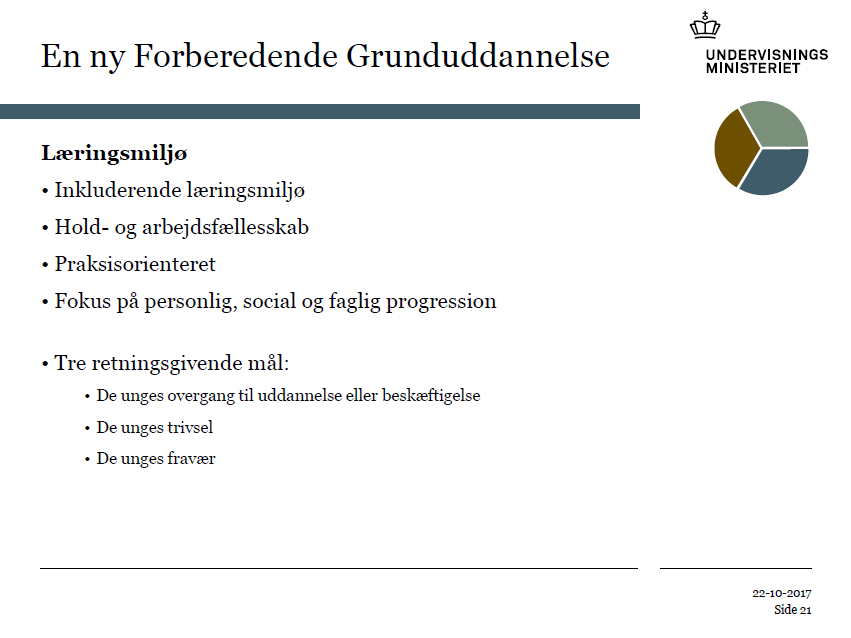 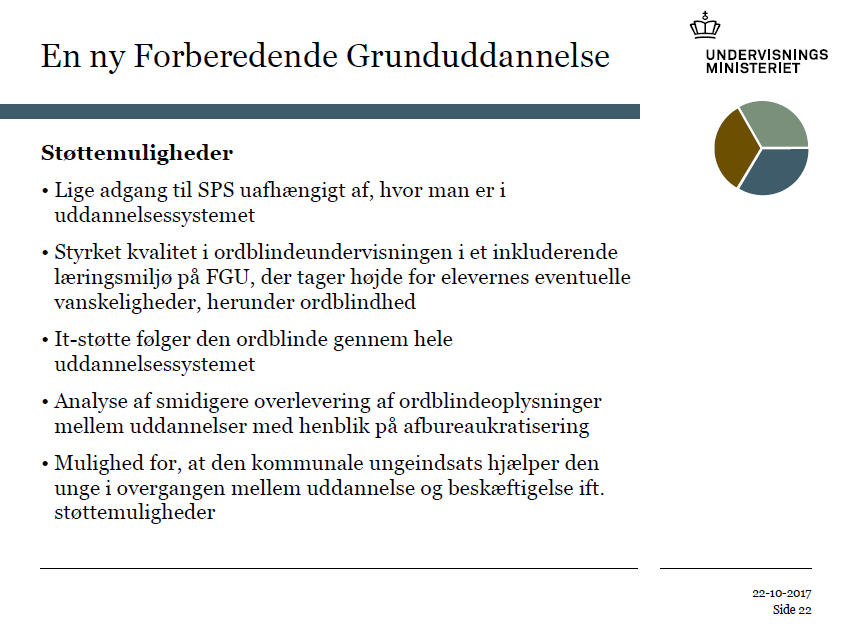 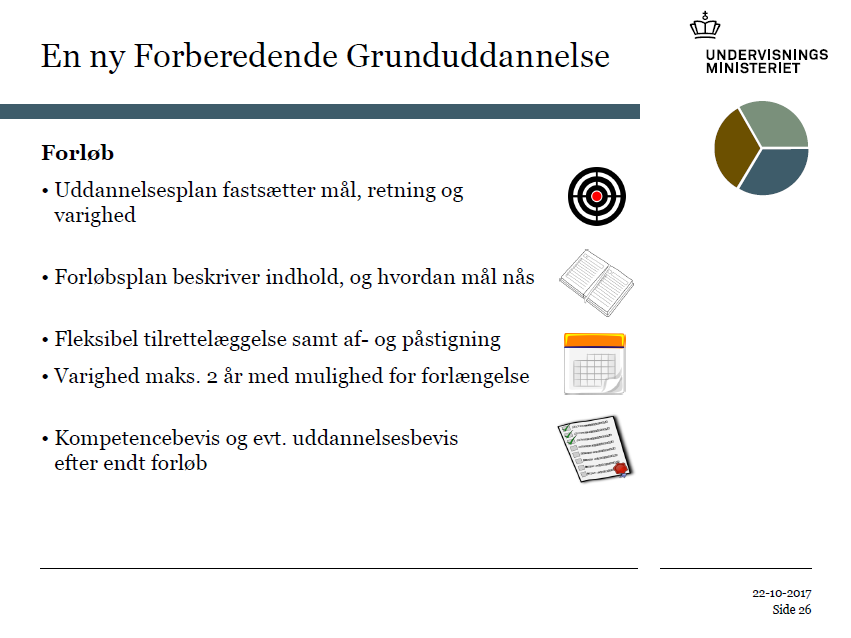 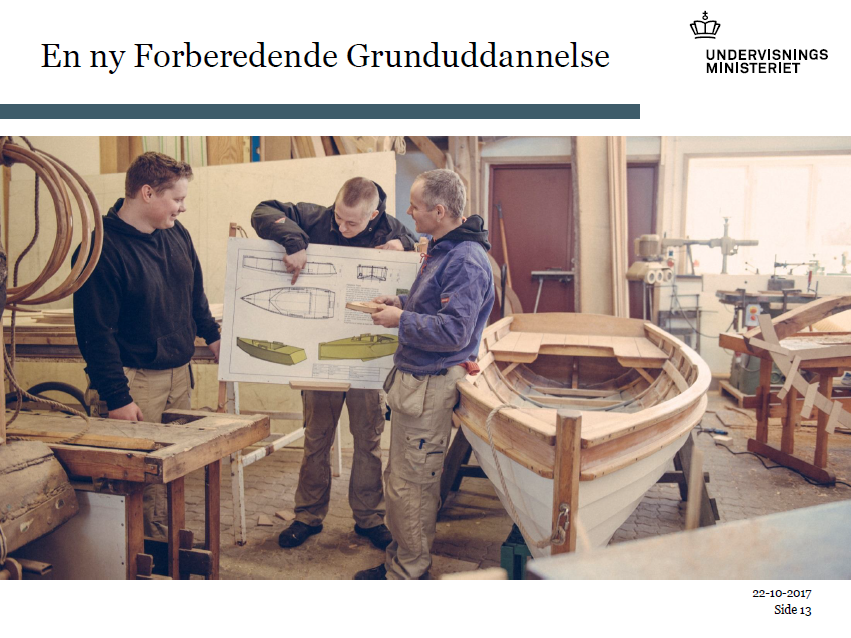 FOKUS: Skoler, økonomi (tilskud, taxameter), forsørgelse
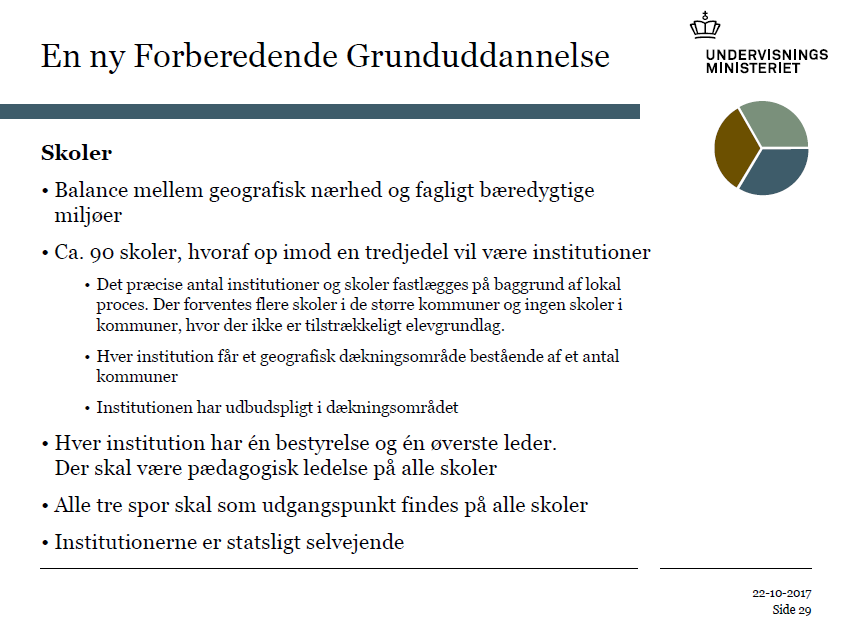 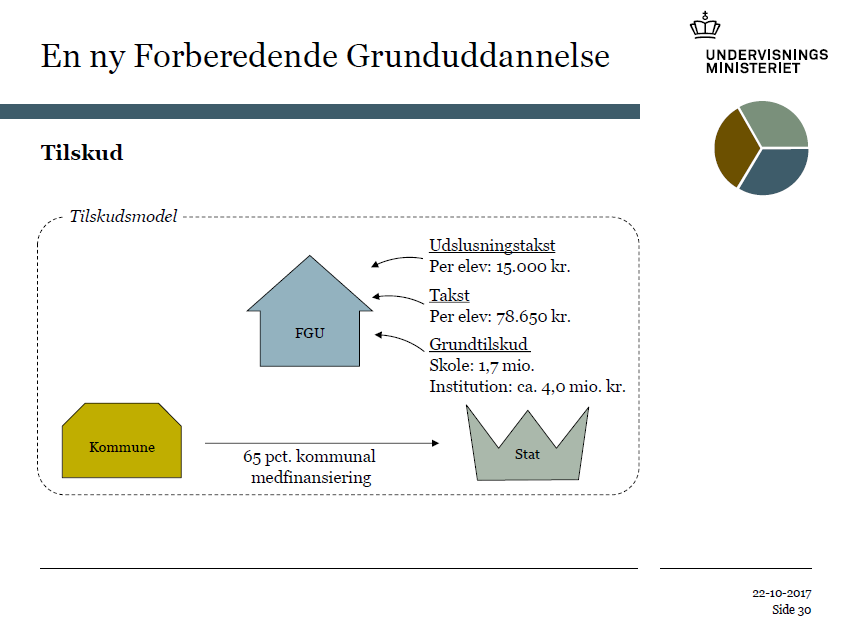 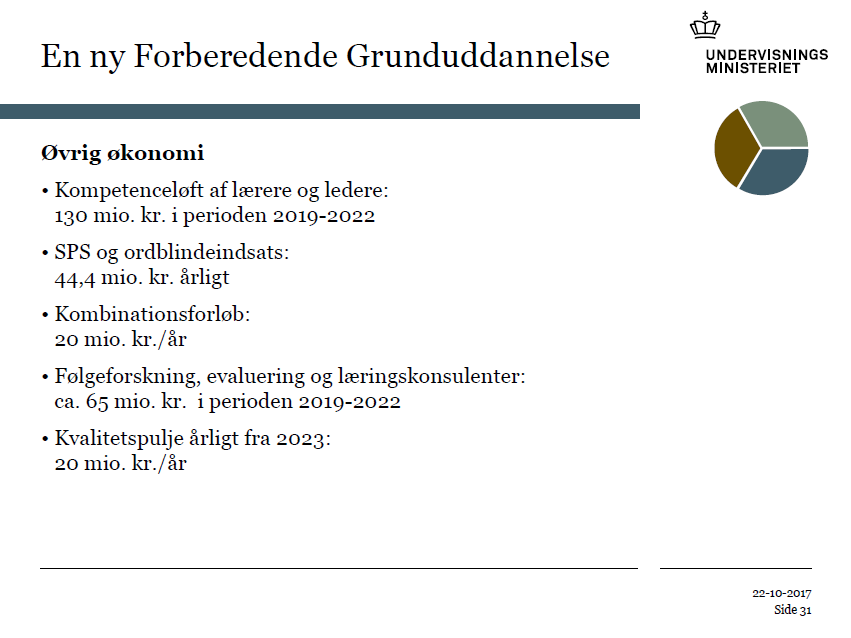 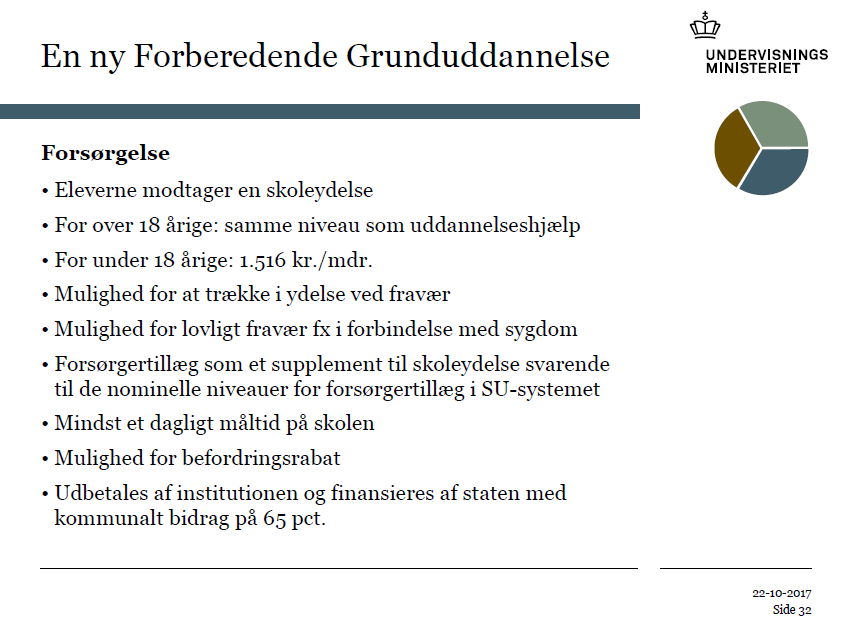 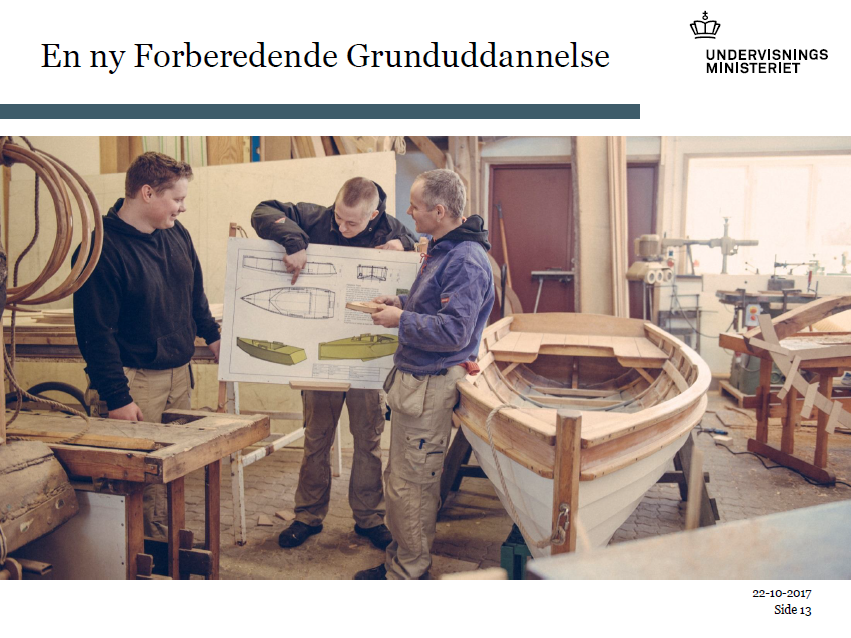 FOKUS: Kompetenceløft til medarbejdere og ledere
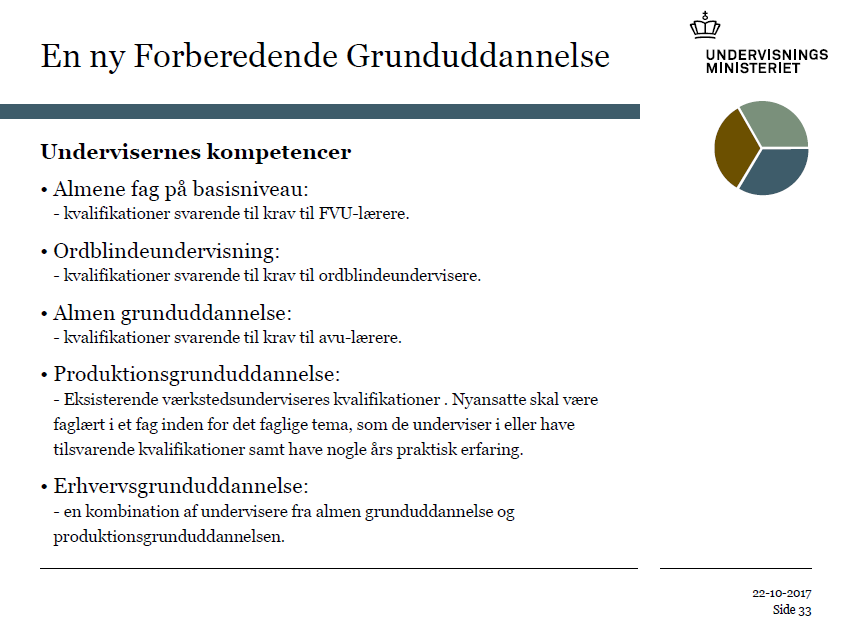 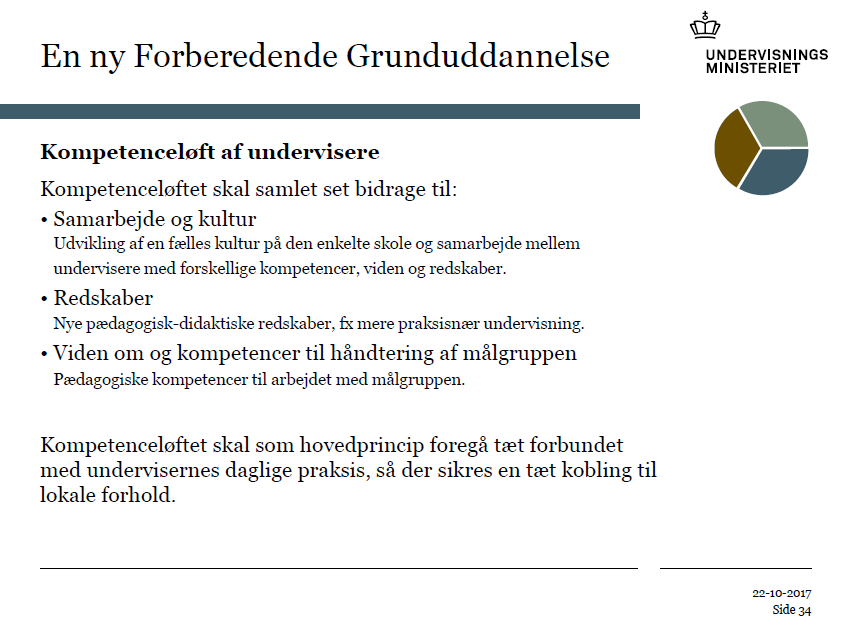 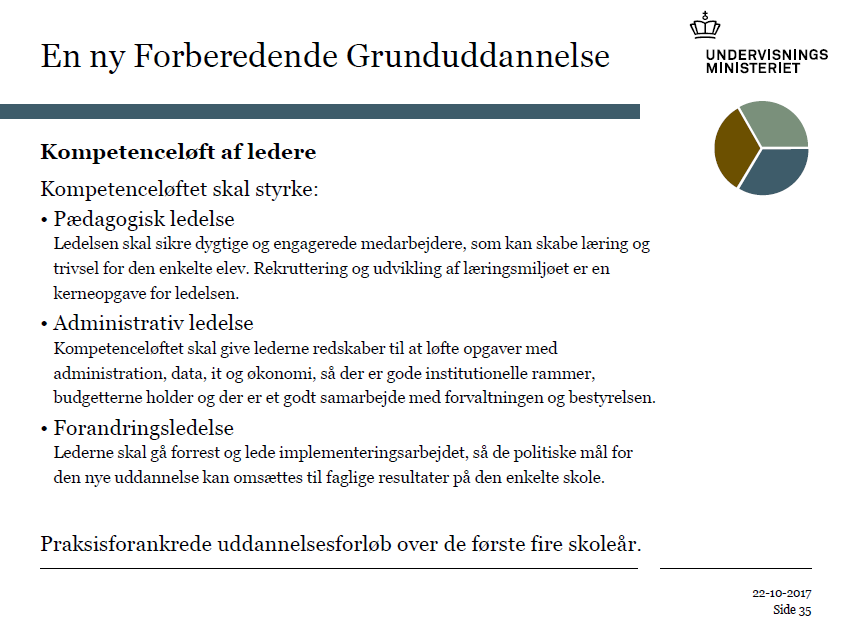 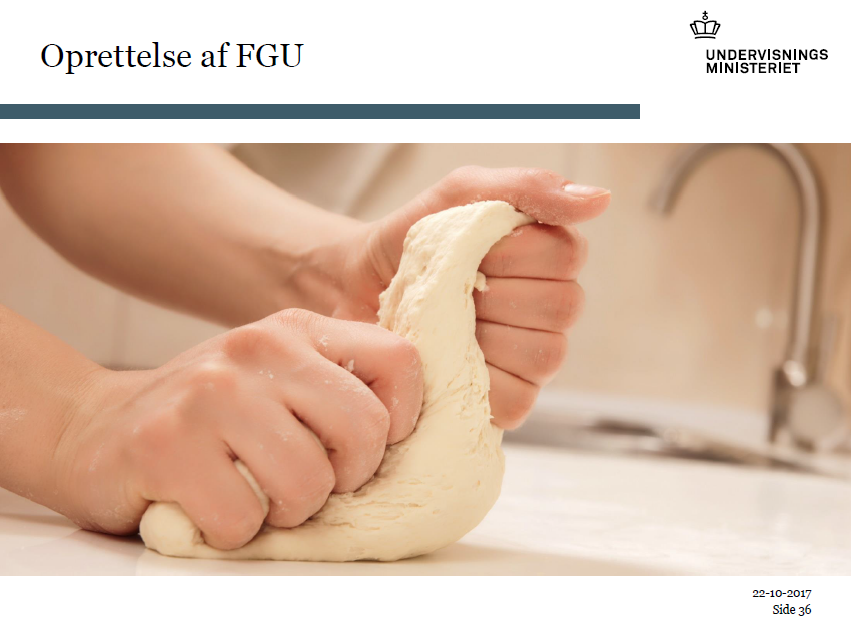 Oprettelse af FGU
Skoler
Balance mellem geografisk nærhed og fagligt bæredygtige miljøer
Ca. 90 skoler, hvoraf op imod en tredjedel vil være institutioner
Det præcise antal institutioner og skoler fastlægges på baggrund af lokal proces. Der forventes flere skoler i de større kommuner og ingen skoler i kommuner, hvor der ikke er tilstrækkeligt elevgrundlag. 
Hver institution får et geografisk dækningsområde bestående af et antal kommuner
Institutionen har udbudspligt i dækningsområdet
Hver institution har én bestyrelse og én øverste leder. Der skal være pædagogisk ledelse på alle skoler
Alle tre spor skal som udgangspunkt findes på alle skoler
Institutionerne er statsligt selvejende
Kilde: UVM
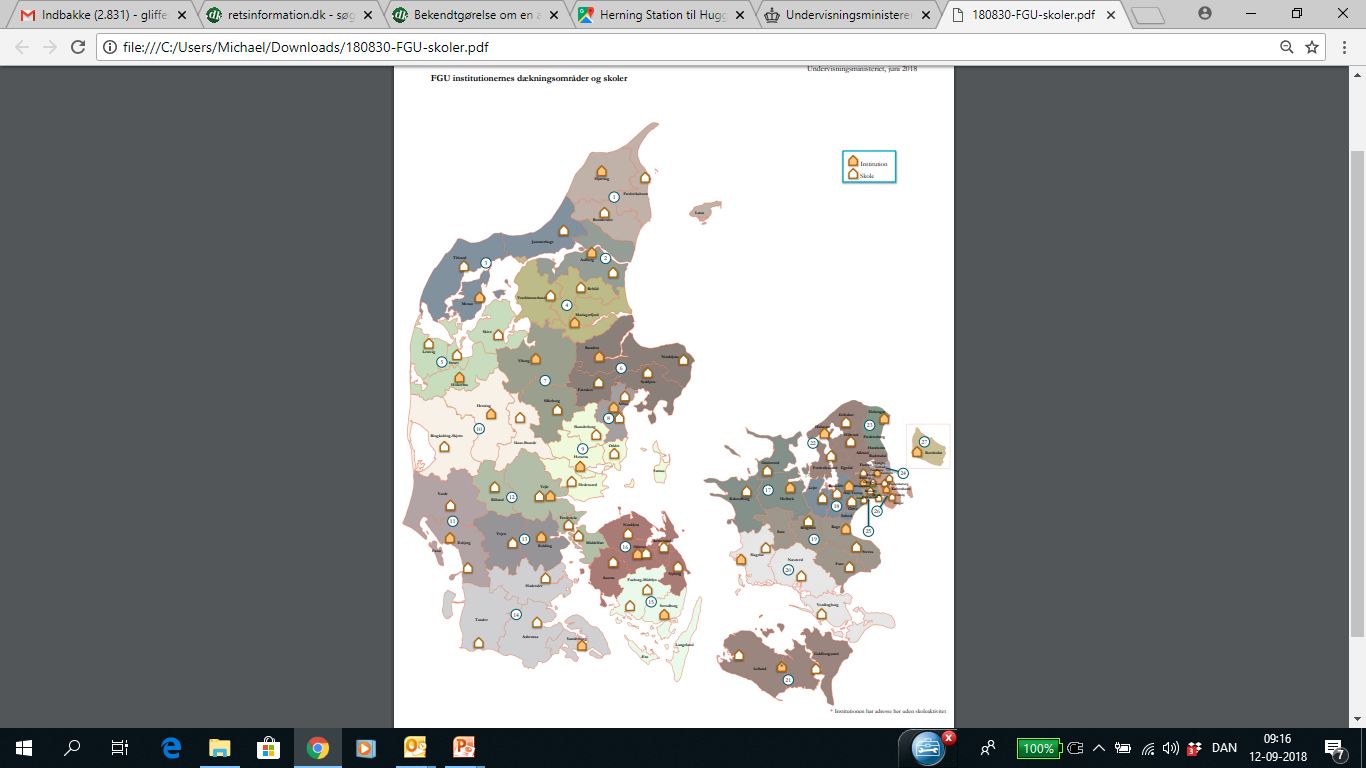 FGU – kortet

27 institutioner
I alt 88 udbudssteder

Den videre proces…

De første bestyrelser skal beslutte bl.a. 

Konkrete placeringer
Faglige retninger
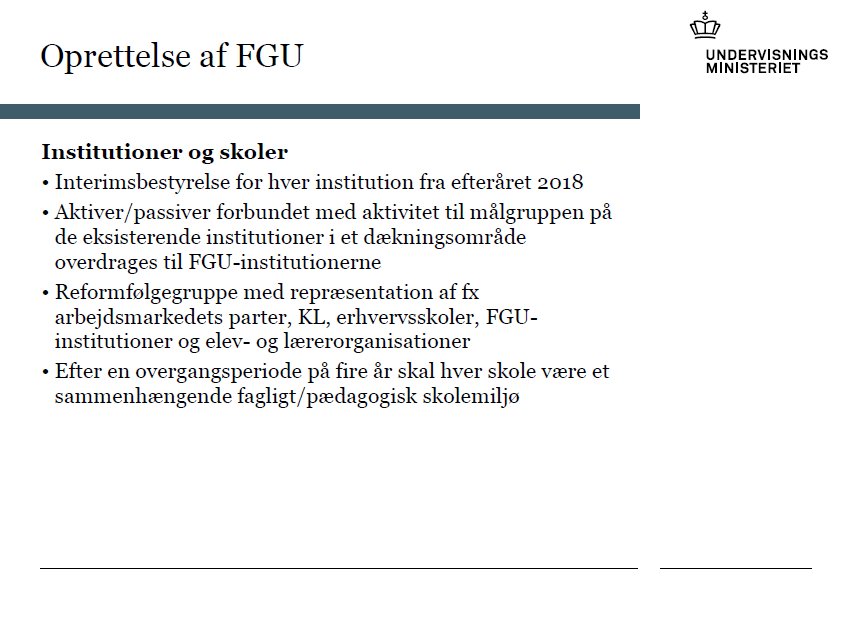 ”Institutionerne skal huse FGU, som samler og forbedrer de eksisterende forberedende tilbud, således at der bygges videre på de nuværende tilbuds viden, erfaringer og pædagogik, ligesom ansatte og eksisterende bygninger, herunder særligt fra produktionsskolerne, vil være grundpillen i de nye FGU-institutioner.”

Aftalen s. 23
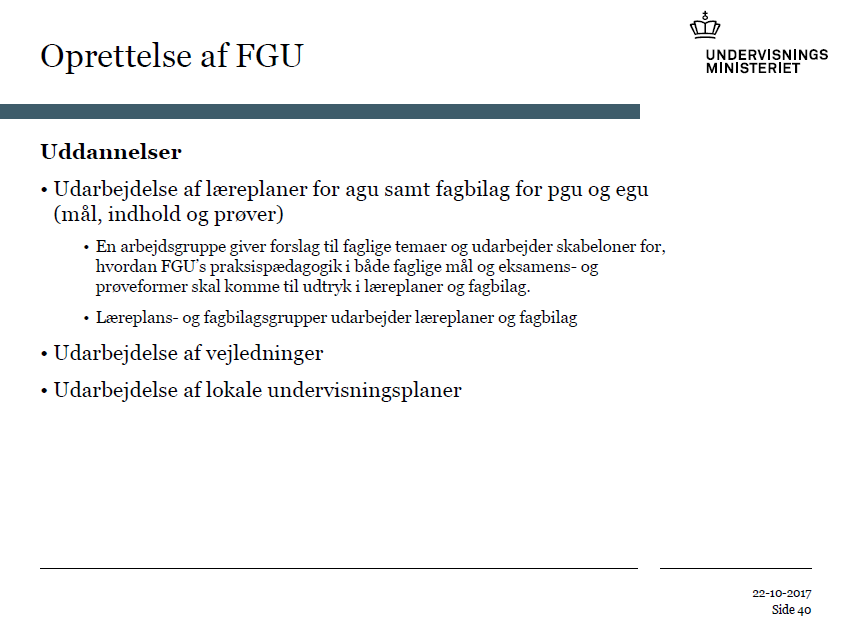 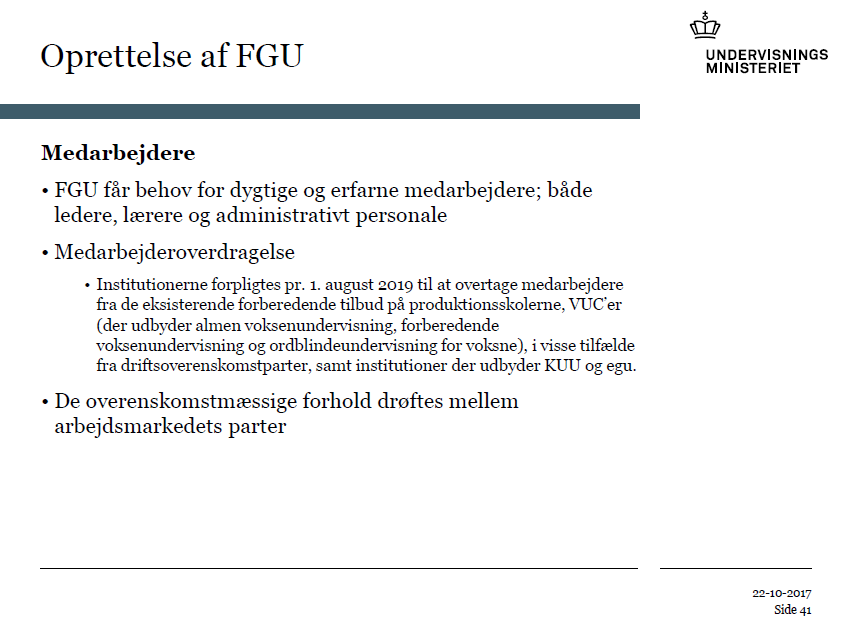 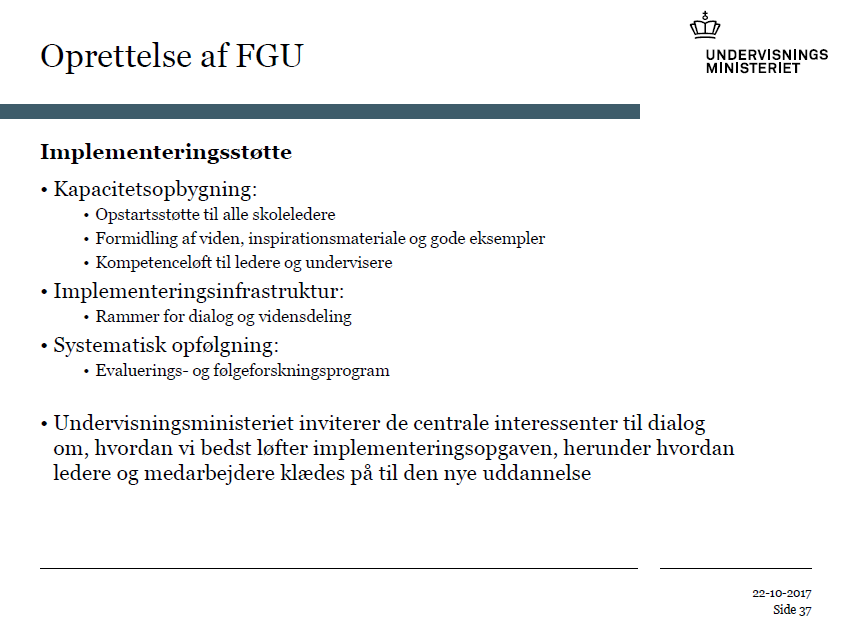 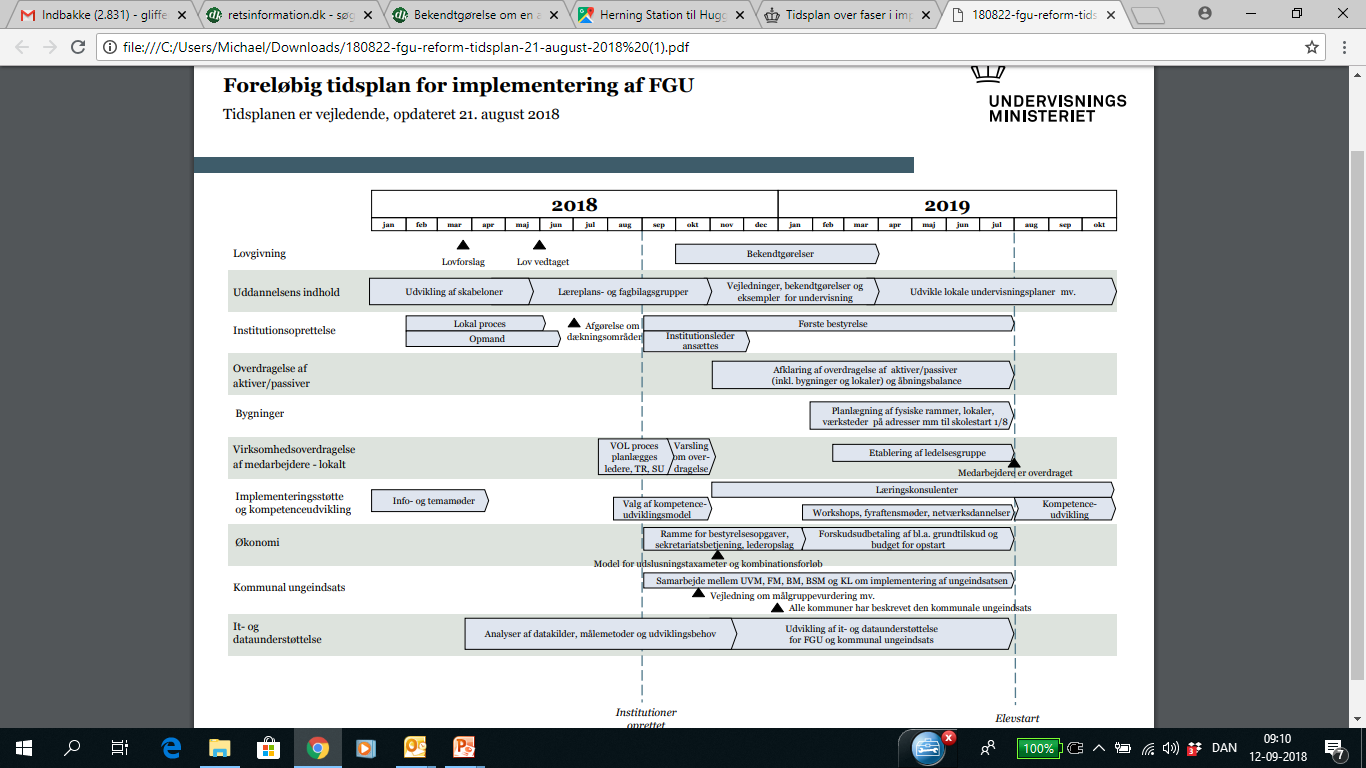